Utbildning som väg till jobb
Arbetsförmedlingens externa aktörer
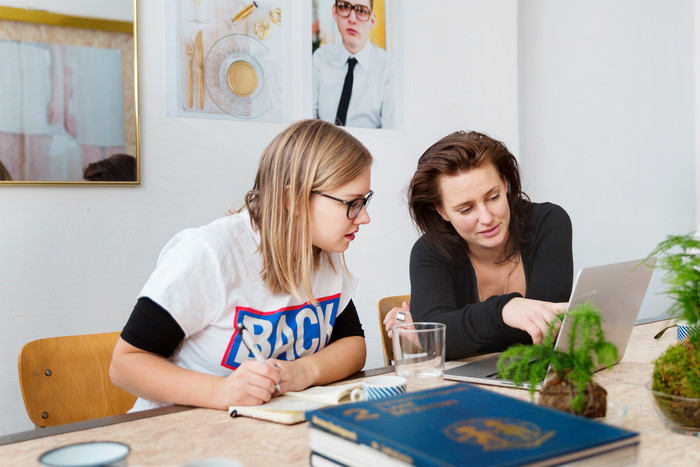 Utbildningsformer
Kommunal vuxenutbildning på grundläggande och gymnasial nivå
Grundläggande nivå 

Svenska, svenska som andraspråk, engelska, matematik och andra ämnen på grundskolenivå. 

Gymnasial nivå

Yrkesutbildningar. Möjlighet att läsa mot en yrkesexamen eller högskoleför-beredande examen alternativt läsa in allmän behörighet. Även andra ämnen och kurser.
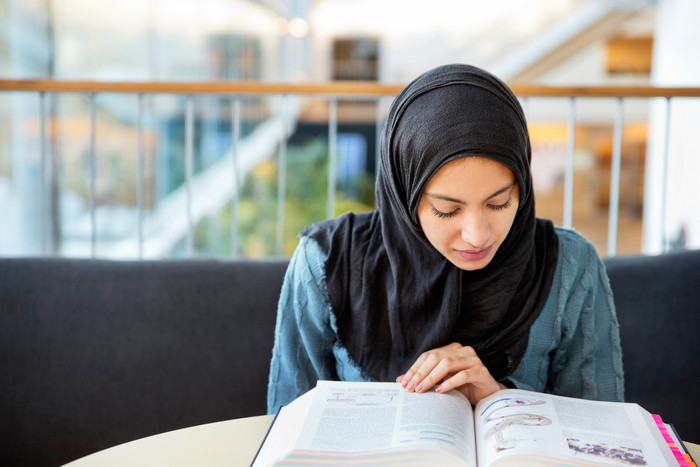 Yrkesvux

Annat begrepp för yrkesutbildning inom vuxenutbildning på gymnasial nivå. 1-2 år långa yrkesutbildningar inom liknande yrken som gymnasieskolans yrkesprogram.

Exempel på yrken

Undersköterska

Barnskötare 

Målare, snickare, golvläggare, 
     elektriker och VVS-montör

Kock

Bilmekaniker, svetsare
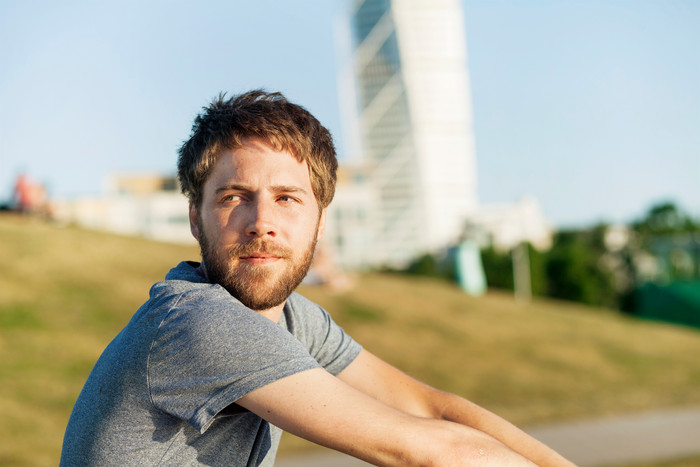 Folkhögskola
Allmän kurs

Folkhögskolans variant av grundskolan och gymnasieskolan men i folkhögskolemiljö och med folkhögskolepedagogik. Kan ges på grundläggande eller gymnasial nivå.
Särskild kurs

Yrkesutbildningar, till exempel fritidsledare och lärarassistent. Estetiska utbildningar inom musik, teater, dans. Utbildningar inom hållbar utveckling och demokrati
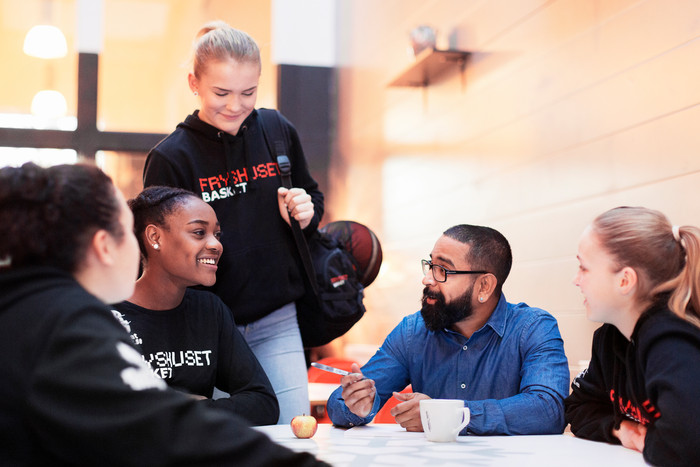 Arbetsmarknadsutbildningar

Kortare yrkesutbildningar anpassade efter arbetsmarknadens behov regionalt och lokalt. Upphandlas av Arbetsförmedlingen och ger aktivitetsstöd. Yrkesvux och arbetsmarknadsutbildningar kompletterar varandra.

Exempel på yrken

Yrken i transportsektorn

Yrken i byggsektorn

Restaurangyrken

Gröna näringar
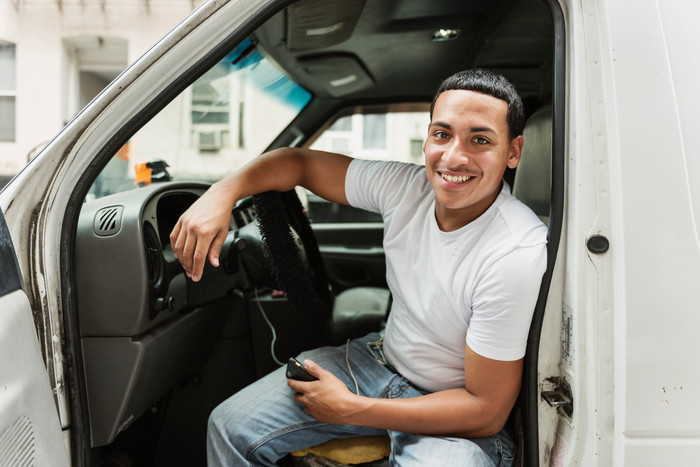 Yrkeshögskola

1-2 år långa utbildningar som bedrivs på en nivå mellan vuxenutbildningen och högskola/universitet. Nära koppling till arbetsmarknaden. Numera även korta kurser.

Typiska yrkesområden

Data/IT

Teknik, tillverkning, drift
     och underhåll

Kultur, media, design

Ekonomi, administration 
     och försäljning
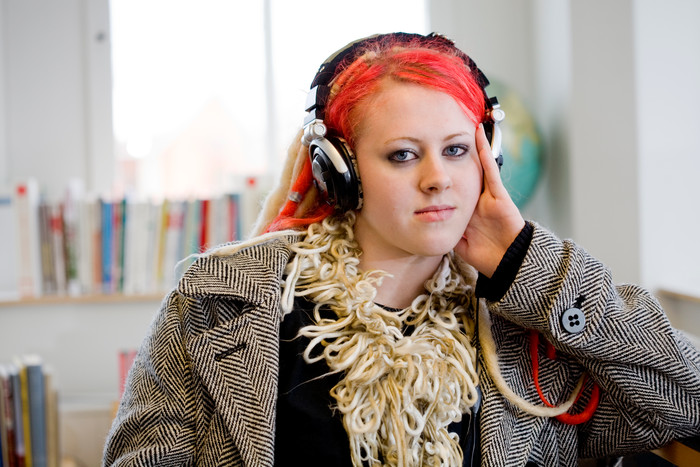 Universitet och högskola

Universitet och högskolor bedriver utbildning inom alltifrån samhällsvetenskap, juridik och humaniora till naturvetenskap, medicin, teknik och IT. Akademisk nivå och examen som mål.

Exempel på yrken

Sjuksköterska

Ekonom

Lärare

Civilingenjör

Systemutvecklare
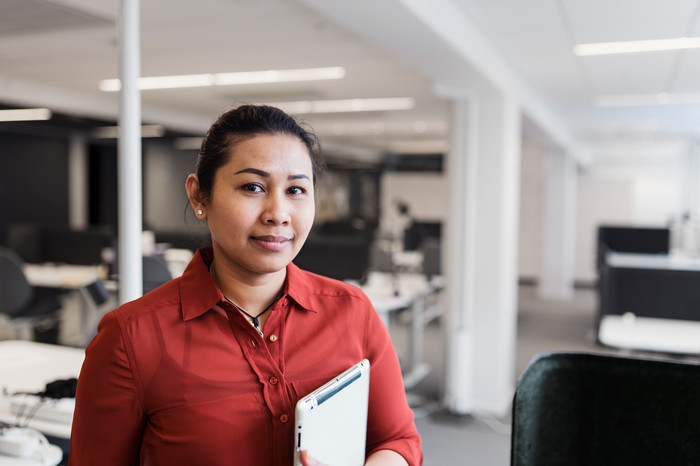 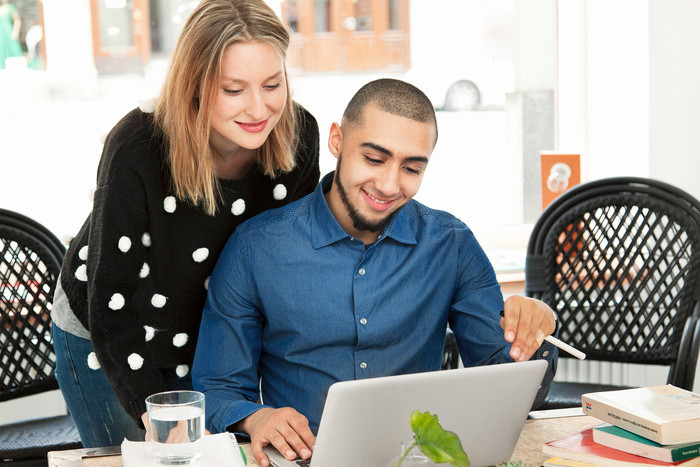 Studiefinansiering
Studiestöd

Lån och bidrag från CSN kan ges för studier i ett stort antal utbildningsformer, alltifrån Komvux och högskola till universitet.



Sammanställning av belopp för olika studiemedel*
[Speaker Notes: *Beloppen avser heltidsstudier för en period om fyra veckor.]
Högre bidraget

Högre bidraget är en variant på det vanliga studiemedlet, där man får högre bidrag och lägre lån. Det används ofta för ungdomar.

Högre bidraget går bland annat att få för studier inom kommunal vuxenutbildning, allmän kurs på folkhögskola och introduktionsprogram i gymnasiet.

Högre bidraget har olika regler för personer mellan 20-24 år respektive 25 år och uppåt. Mellan 20-24 år måste man vara inskriven i jobbgarantin för ungdomar eller jobb- och utvecklingsgarantin. Läs mer om vilka regler som gäller  
på CSN:s hemsida.
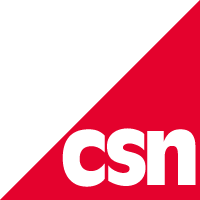 Studiestartsstöd

Studiestartsstöd är ett studiebidrag där man enbart får bidrag och inte behöver ta lån. Det kan ges för studier inom kommunal vuxenutbildning på grundläggande och gymnasial nivå samt allmän kurs på folkhögskola. Ansökan sker via kommunen.

Krav för att få studiestartsstöd
vara 25-56 år
ha kort tidigare utbildning
ha stort behov av utbildning på grundskole- eller gymnasienivå för att kunna få ett arbete
inte ha haft studiestöd från CSN under de senaste tre åren
ha varit arbetslös eller deltagit i ett arbetsmarknadspolitiskt program under minst sex månader under en period på tolv månader före ansökningstillfället eller studiernas början*
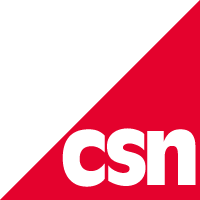 [Speaker Notes: *Under hösten 2020 och hela 2021 görs ett undantag i arbetslöshetsvillkoret på grund av coronapandemin. Under den perioden kan villkoret för arbetslöshet uppfyllas även om arbetslösheten har varat kortare tid än sex månader. Undantaget gäller bara under 2020-2021. Se mer information på CSN:s hemsida.]
Studier med aktivitetsstöd
Är en arbetsmarknadspolitisk insats via Arbetsförmedlingen. 

Möjlighet till insatsen finns för t ex öppet arbetslösa, deltagare i jobb- och utvecklingsgarantin och i vissa fall deltagare i andra program. Gäller dock inte ungdomar i jobbgarantin för ungdomar.

Möjlighet till insatsen finns i maximalt 12 månader och kan ge möjlighet till aktivitetsstöd från Försäkringskassan.

Insatsen är inte en rättighet även om man tillhör målgruppen.

Arbetsförmedlingen gör en bedömning i det enskilda fallet om insatsen är motiverad. Ett programbeslut behöver tas av Arbetsförmedlingen innan studiestart.
Studier med aktivitetsstöd forts.
Vilka studier omfattas?
Studier som kan vara möjliga är kommunal vuxenutbildning på grundläggande eller gymnasial nivå, sfi samt allmän kurs på folkhögskola.
Deltagare inom jobb- och utvecklings-garantin kan även ha möjlighet till in-satsen för studier på yrkeshögskola, högskola och universitet eller efter-gymnasiala utbildningar på folkhögskola.
Deltagare i etableringsprogrammet kan ha möjlighet till samma typ av studier med etableringsersättning.
Studier med aktivitetsstöd forts.
Om leverantör och arbetssökande pratar om studier och funderar på om insatsen via Arbetsförmedlingen kan vara möjlig bör arbetssökande kontakta Arbetsförmedlingen. Detta för att undersöka om möjligheten finns för hen. 

Leverantören bör också skicka en informativ rapport till Arbetsför-medlingen. Det är viktigt att detta sker i god tid innan studiestart så att Arbetsförmedlingen hinner göra bedömningen och ta eventuellt beslut innan studierna ska påbörjas.
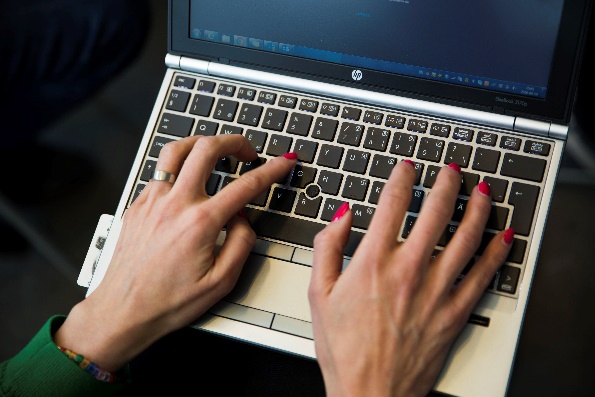 Studier med aktivitetsstöd forts.
Innan kontakt tas med Arbetsförmedlingen bör planeringen ha kommit en bit på vägen, t ex vilken typ av utbildnings-nivå och utbildningsinriktning som skulle kunna vara aktuell. Detta för att underlätta bedömningen.

Utgångspunkten för studiefinansiering är främst studiemedel eller studiestartsstöd. Det är därför bra att ha diskuterat det innankontakt med Arbetsförmedlingen. 

För många arbetssökande är finansiering via CSN ekonomiskt mer fördelaktigt än aktivitetsstöd. Se tidigare bilder.
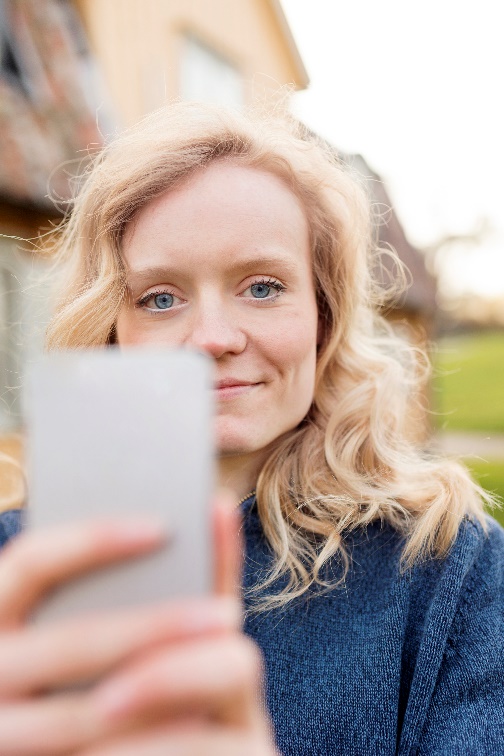